Super Bowl Ad Trivia







Brand Identification, 2022 Super Bowl Ads
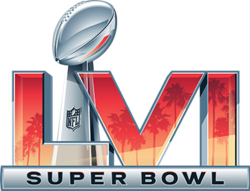 Commercial #1
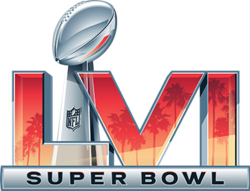 One company placed first in USA TODAY's Ad Meter with a spot that featuring Anna Kendrick & Barbie.
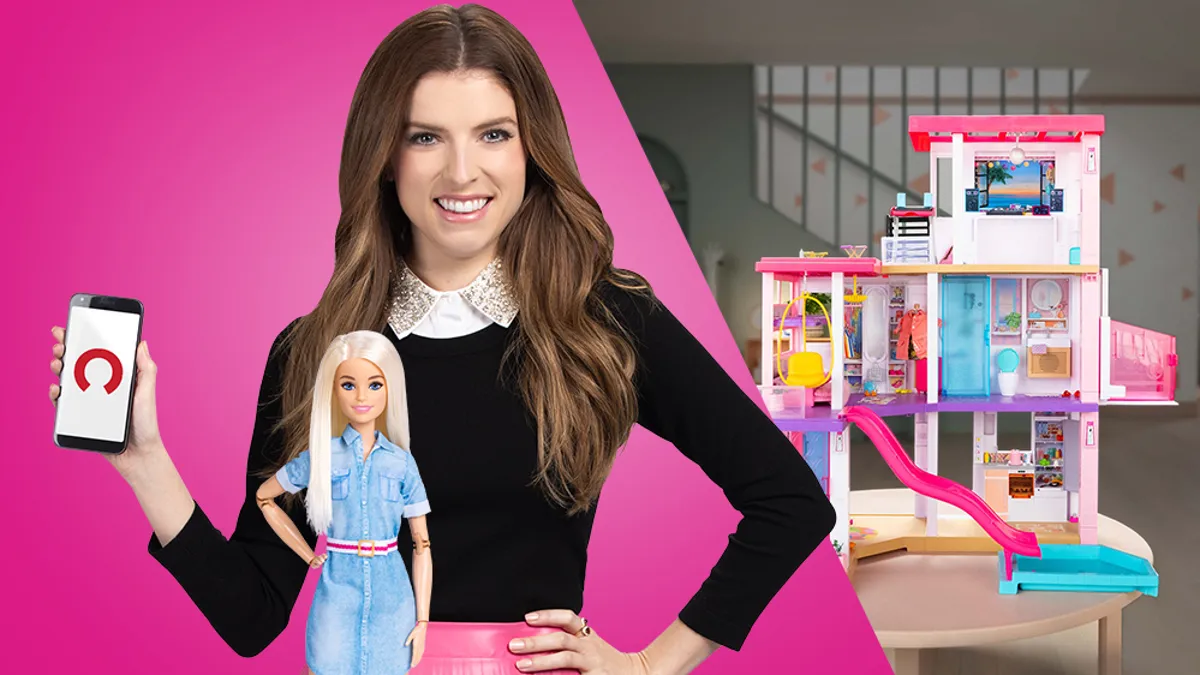 What company was it?
Commercial #2
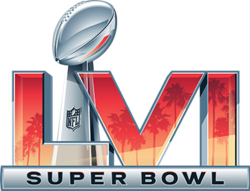 One company aired a Super Bowl commercial with a product that could read minds.
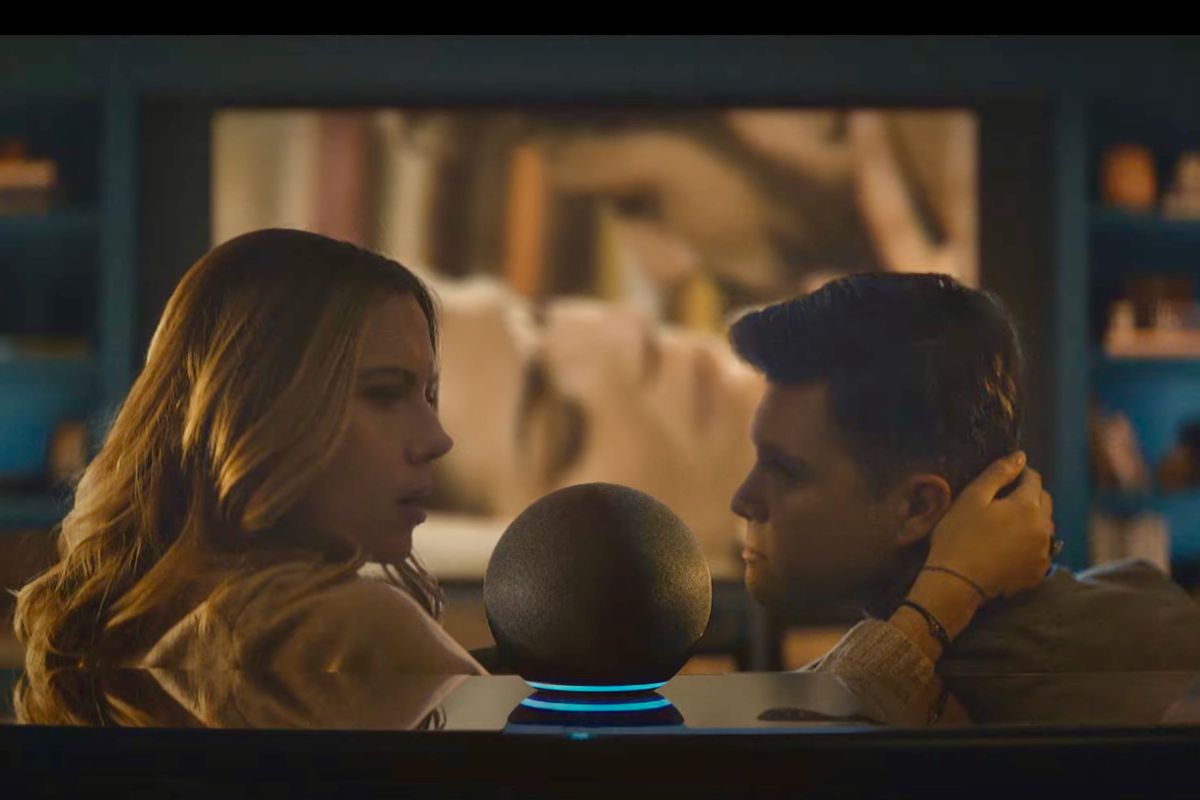 What was the company?
Commercial #3
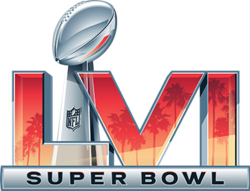 Kia Motors chose feature a “RoboDog” in its Super Bowl LVI commercial…
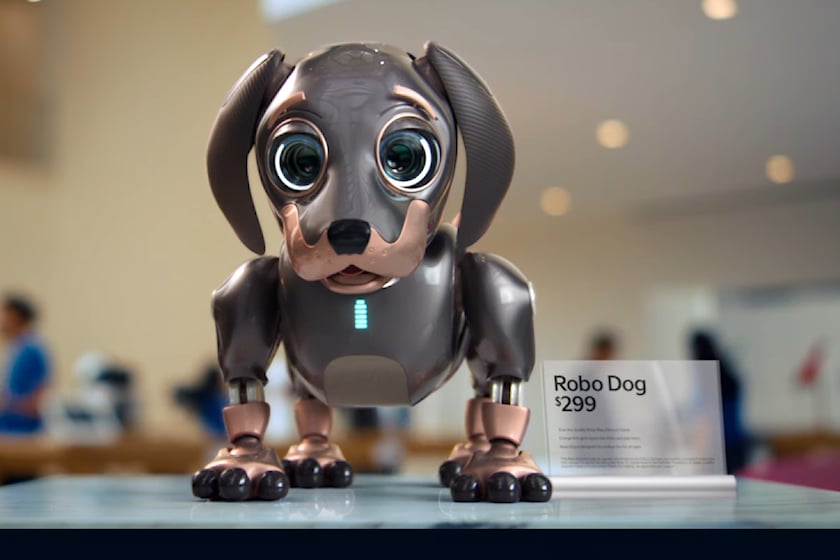 What was being advertised?
Commercial #4
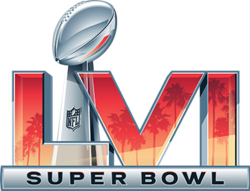 A cryptocurrency ad included a QR code that crashed the company’s app.
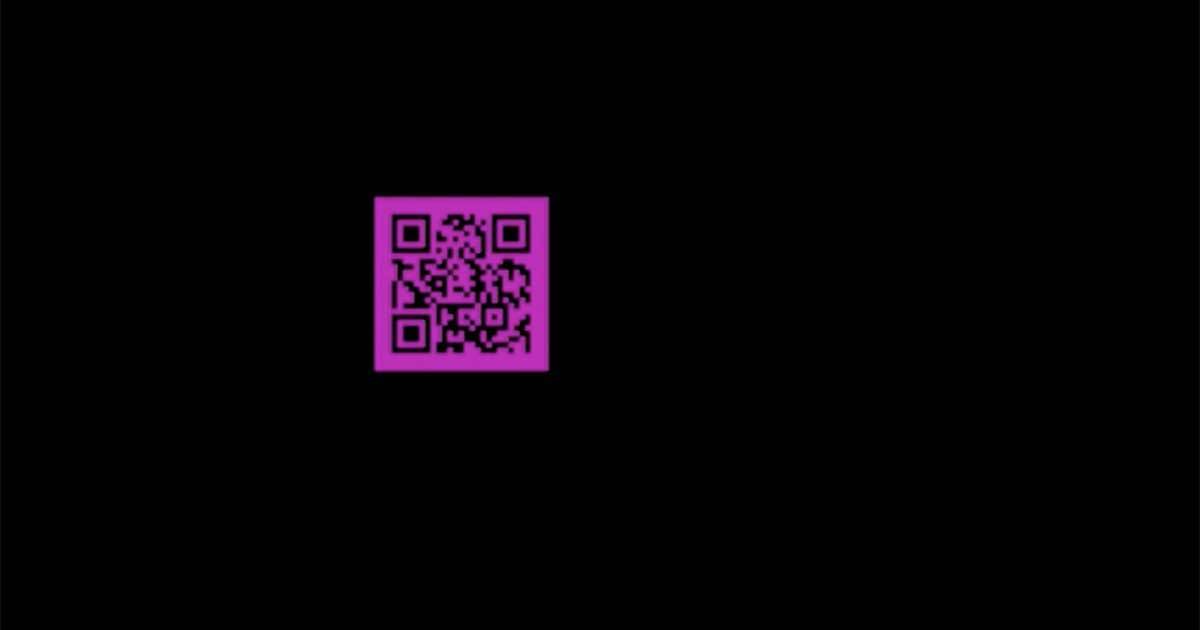 What was the name of the company?
Commercial #5
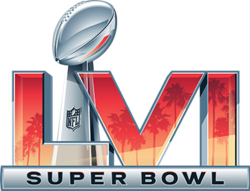 One brand licensed the song “Push It” by Salt-N-Pepa for their Super Bowl commercial…the ad featured a beatboxing fox (voiced by Charlie Puth)
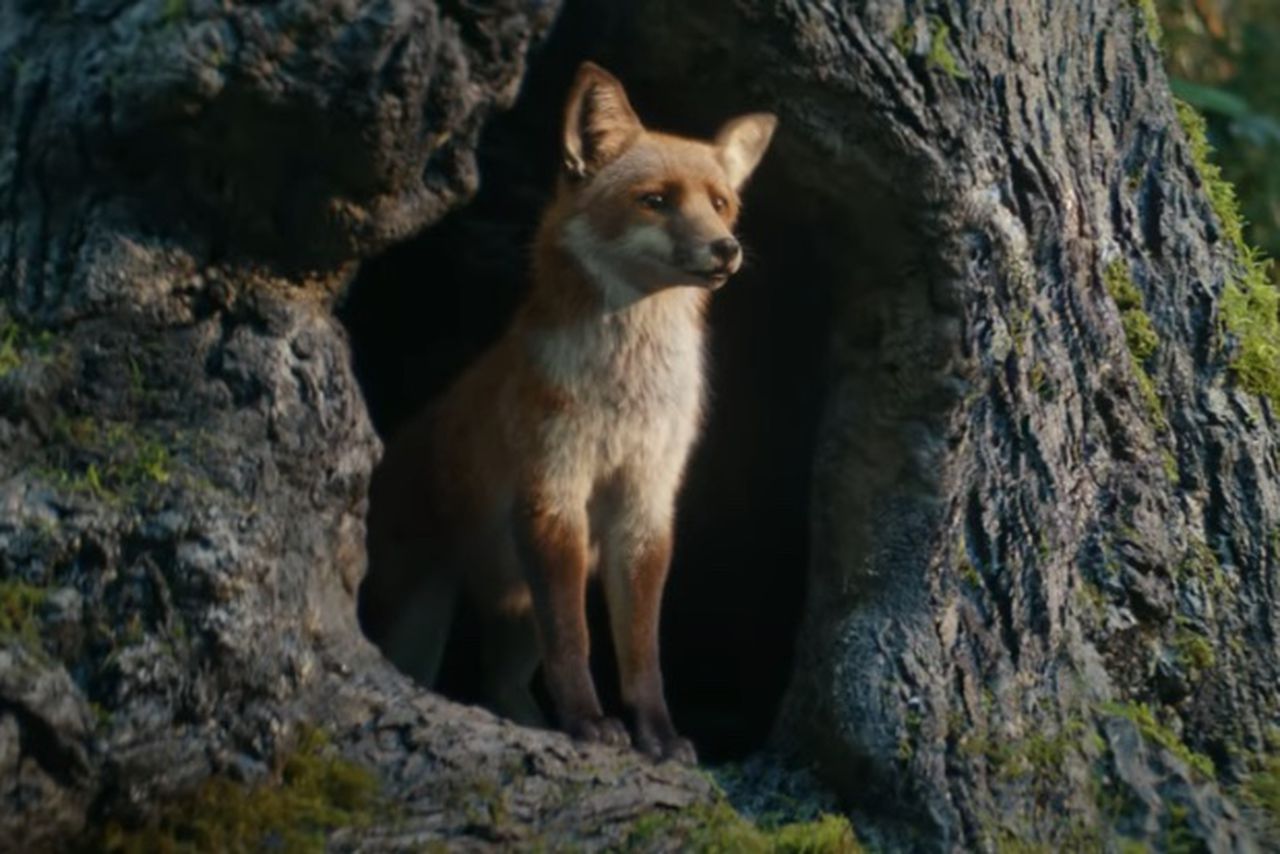 What products were being advertised?
Commercial #6
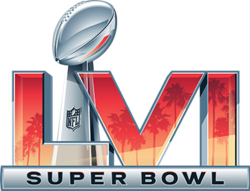 BMW’s ad has been viewed 9.7 million times on YouTube, more views than almost any other Super Bowl ad so far.  The spot featured Greek Gods Zeus and Hera.
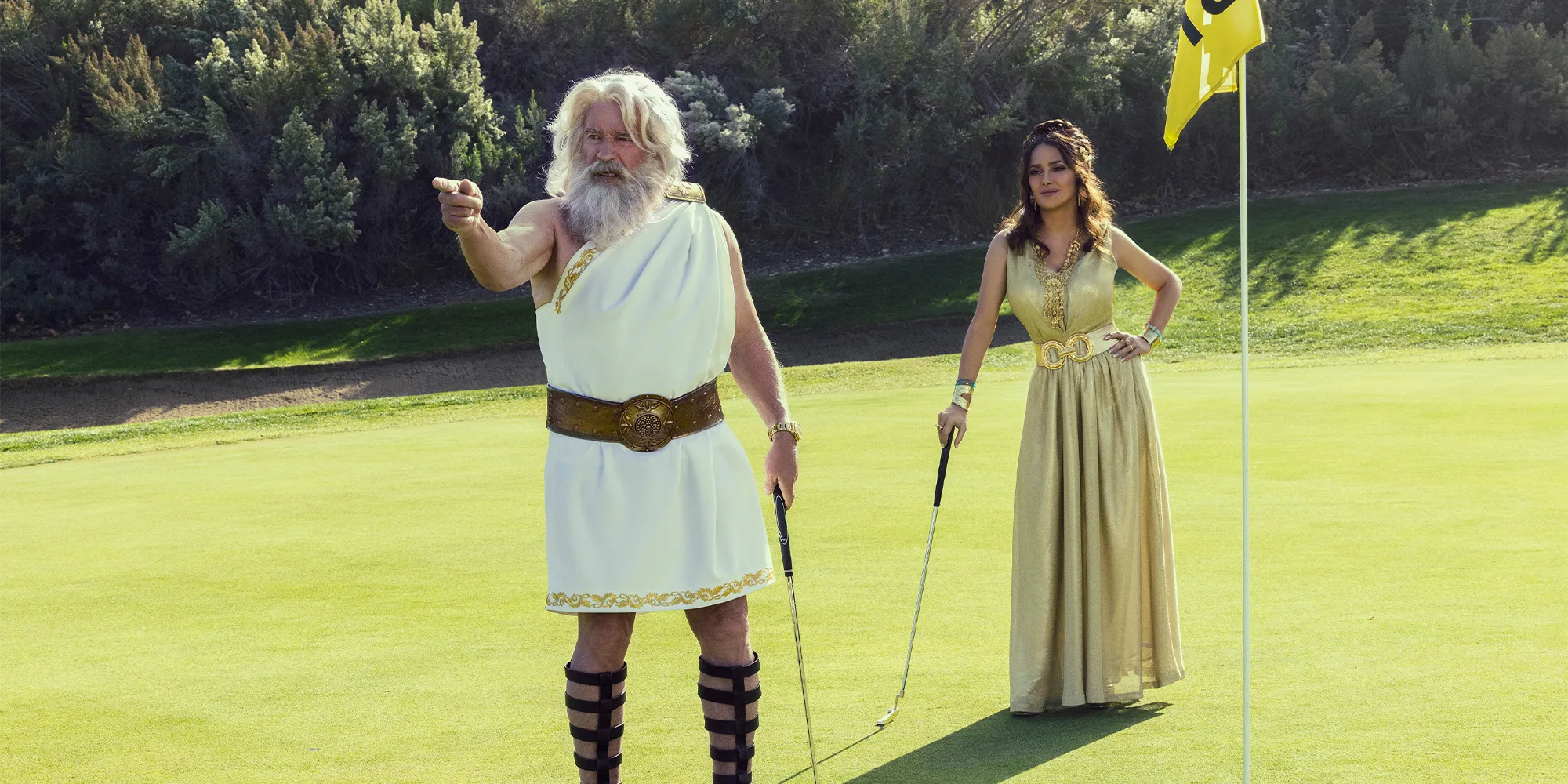 What brand was it and what were they advertising?
Commercial #7
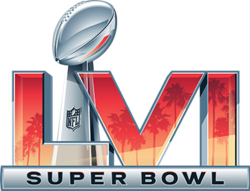 One commercial used 3D technology to animate some of the most popular NFL players, both current and all-time.
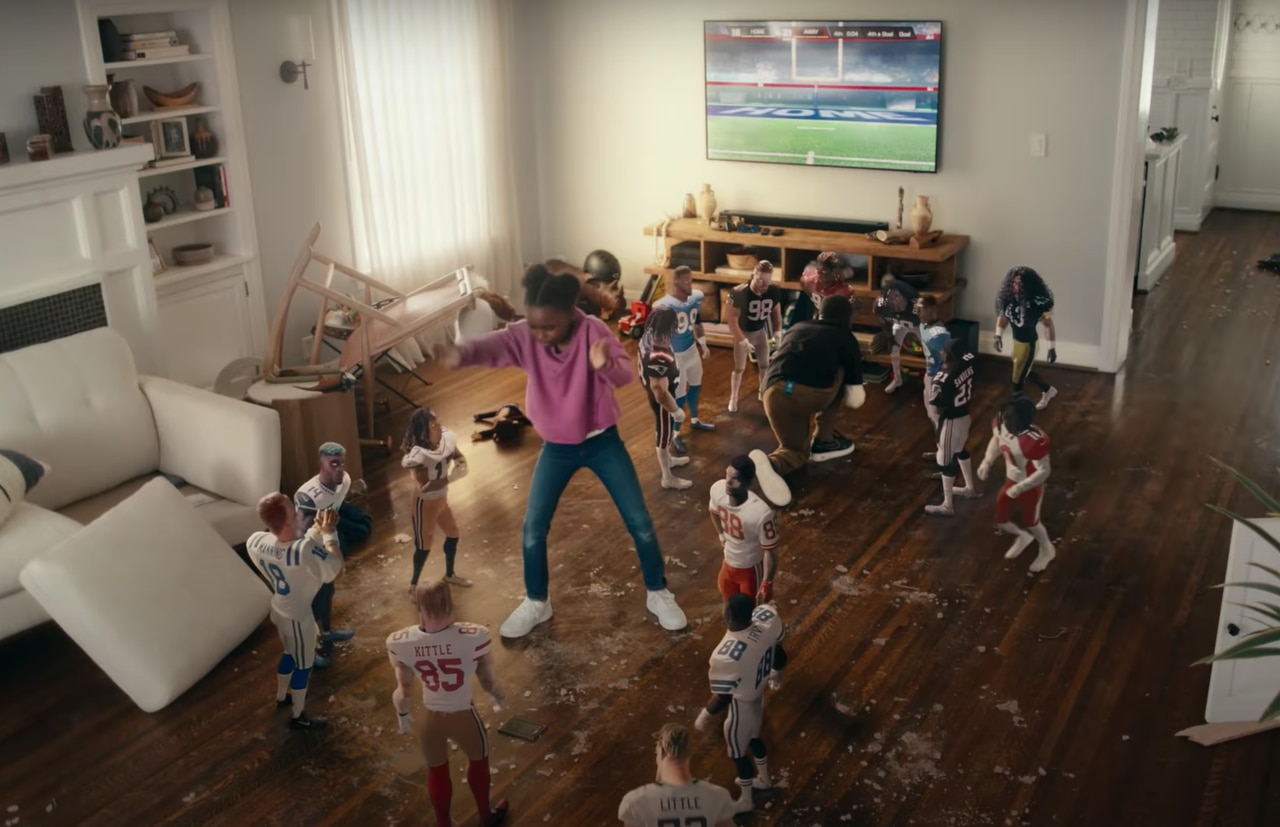 Who was the advertiser?
Commercial #8
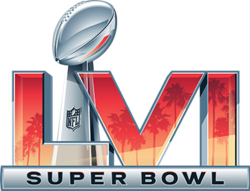 One ad featured a star-studded cast of actors, starring Eugene Levy as a stunt driver, called “Thrill Driver”
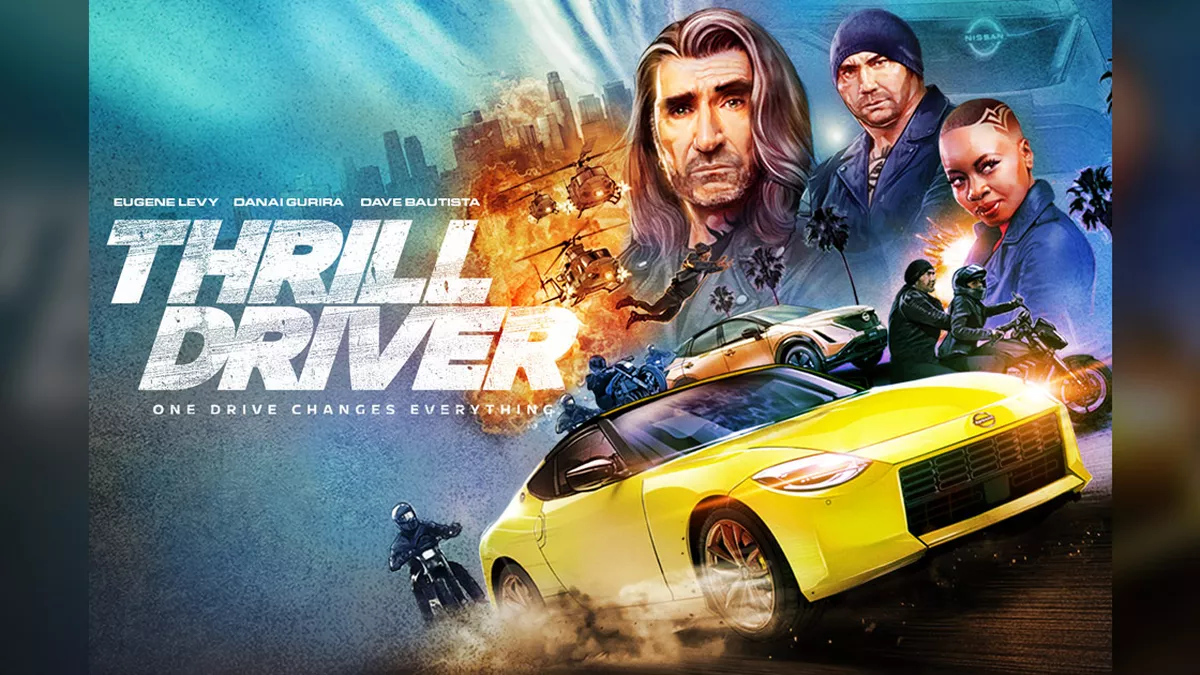 What brand of vehicle was being advertised?
Commercial #9
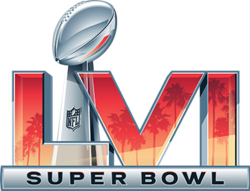 Amazon Prime Video aired a film trailer for an upcoming series during the Super Bowl.
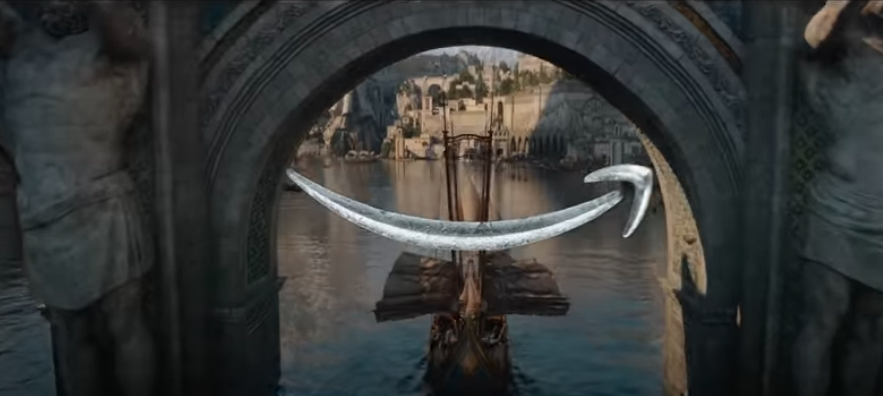 What is the name of the new series?
Commercial #10
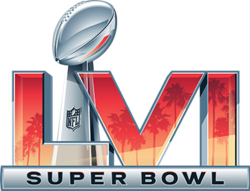 Which brand featured Seth Rogen and Paul Rudd in their spot entitled “Golden Memories”?
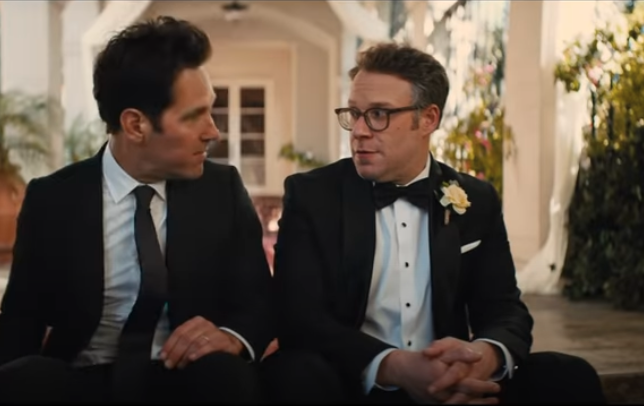 ANSWERS
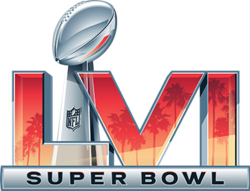 Commercial #1
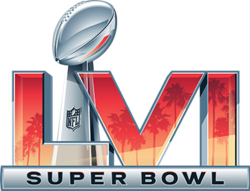 Rocket Homes / Rocket Mortgage placed first in USA TODAY's Ad Meter with a spot featuring Anna Kendrick and Barbie shopping for a “Dream Home.”  The company also scored the top spot in last year’s Super Bowl, according to USA Today’s Ad Meter rankings.
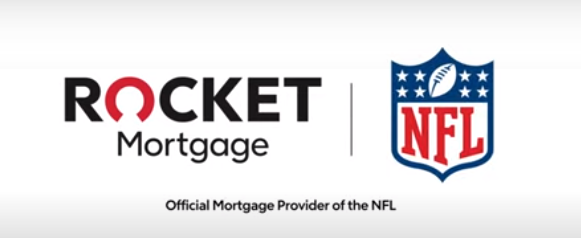 Commercial #2
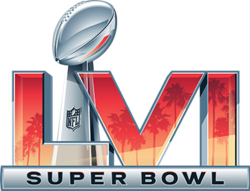 Amazon’s Super Bowl commercial featured a version of Alexa that knew what the characters were thinking by reading their minds…
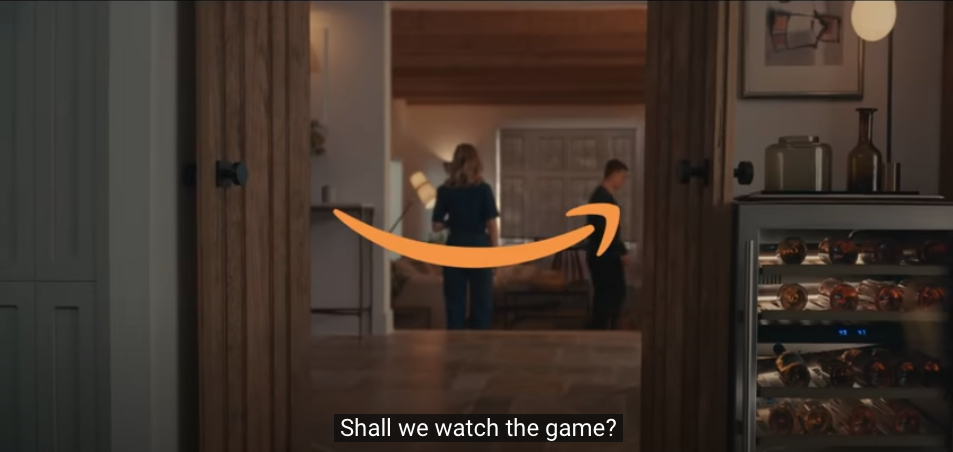 Commercial #3
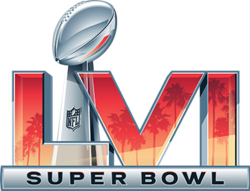 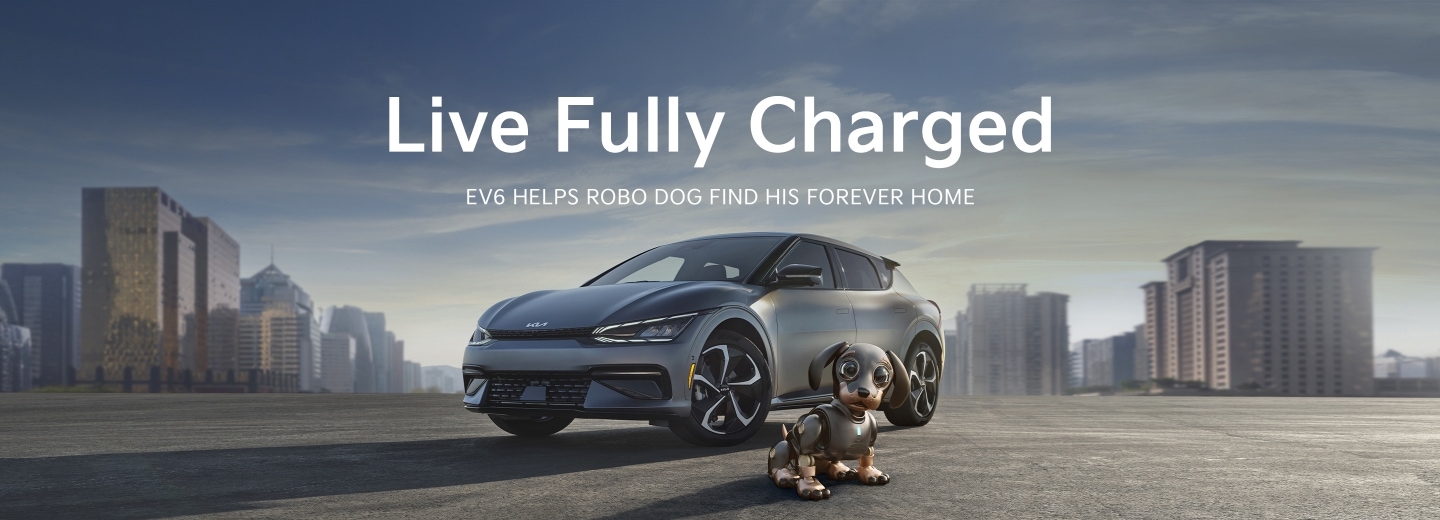 Kia was promoting its electric vehicles with this year’s “RoboDog” Super Bowl spot. It ranked 6th in the USA Today Ad Meter.
Commercial #4
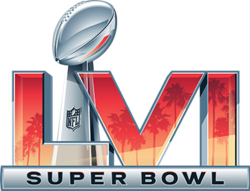 Coinbase, a cryptocurrency company, aired an that featured a QR code that crashed the company’s app.
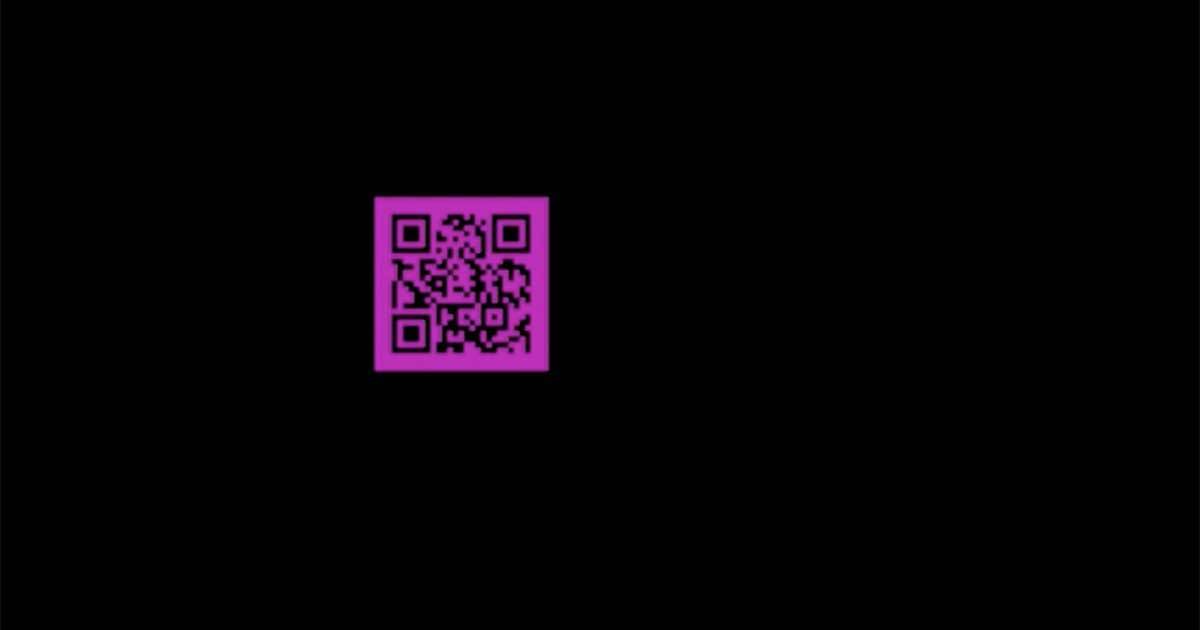 Commercial #5
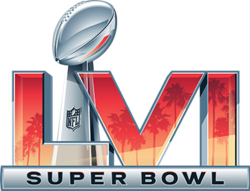 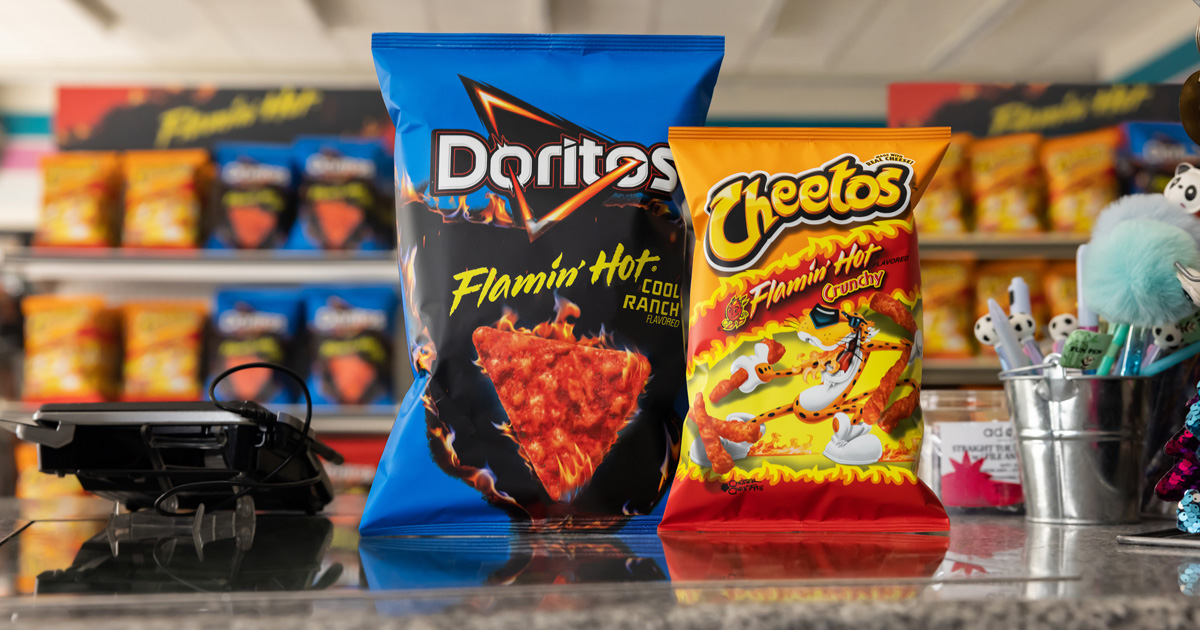 Flamin’ hot Cheetos AND Doritos were featured in the “Push It” themed Super Bowl LVI spot
Commercial #6
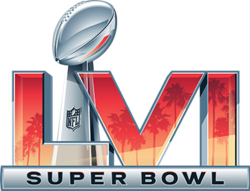 BMW’s ad has been viewed 9.7 million times on YouTube, more views than almost any other Super Bowl ad so far.  The spot featured Greek Gods Zeus and Hera.
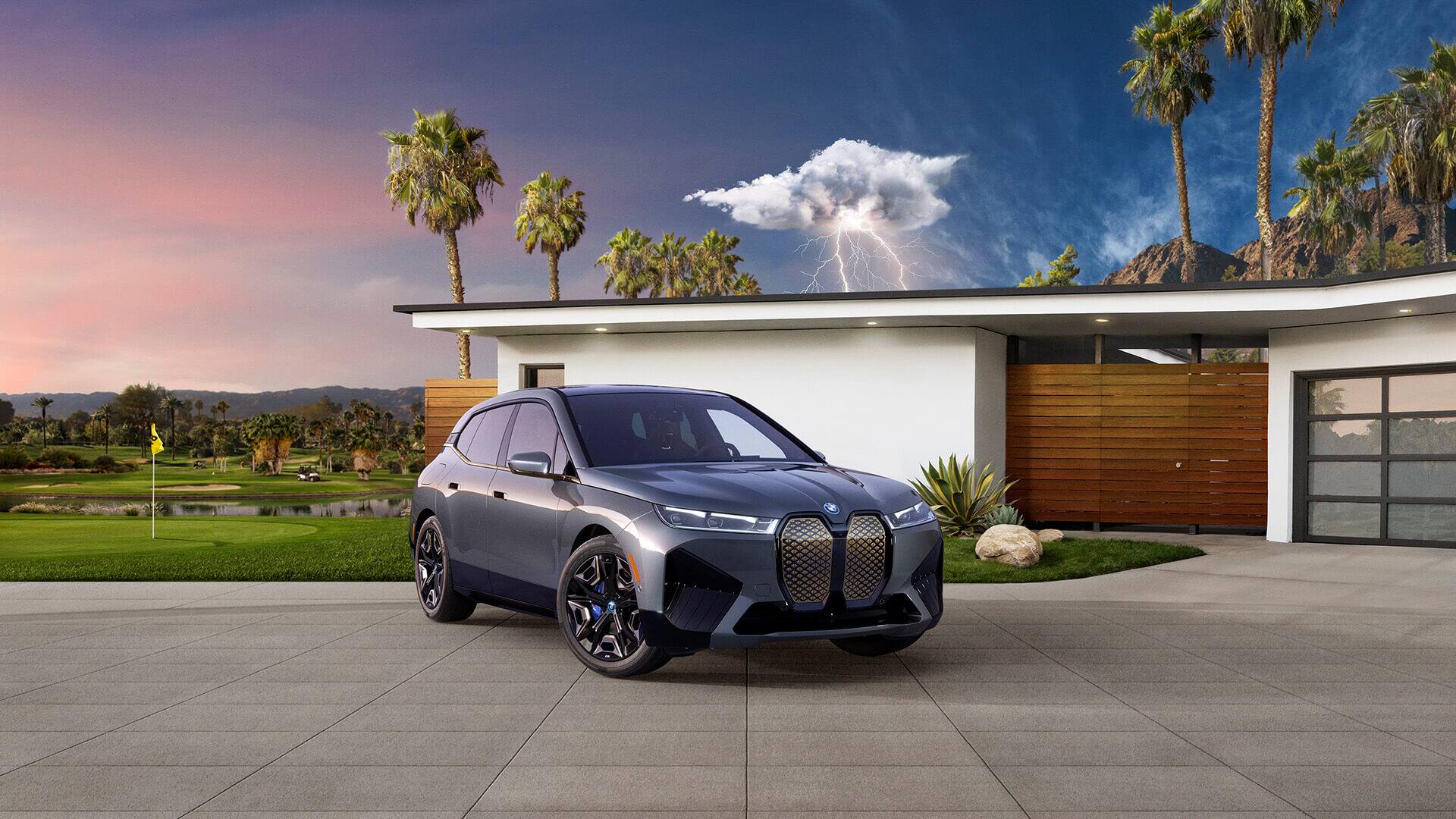 They were advertising the brand’s new fully electric vehicle
Commercial #7
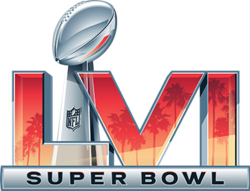 The NFL’s own commercial, called “Bring Down the House”, used 3D technology to animate some of the most popular players in league history.
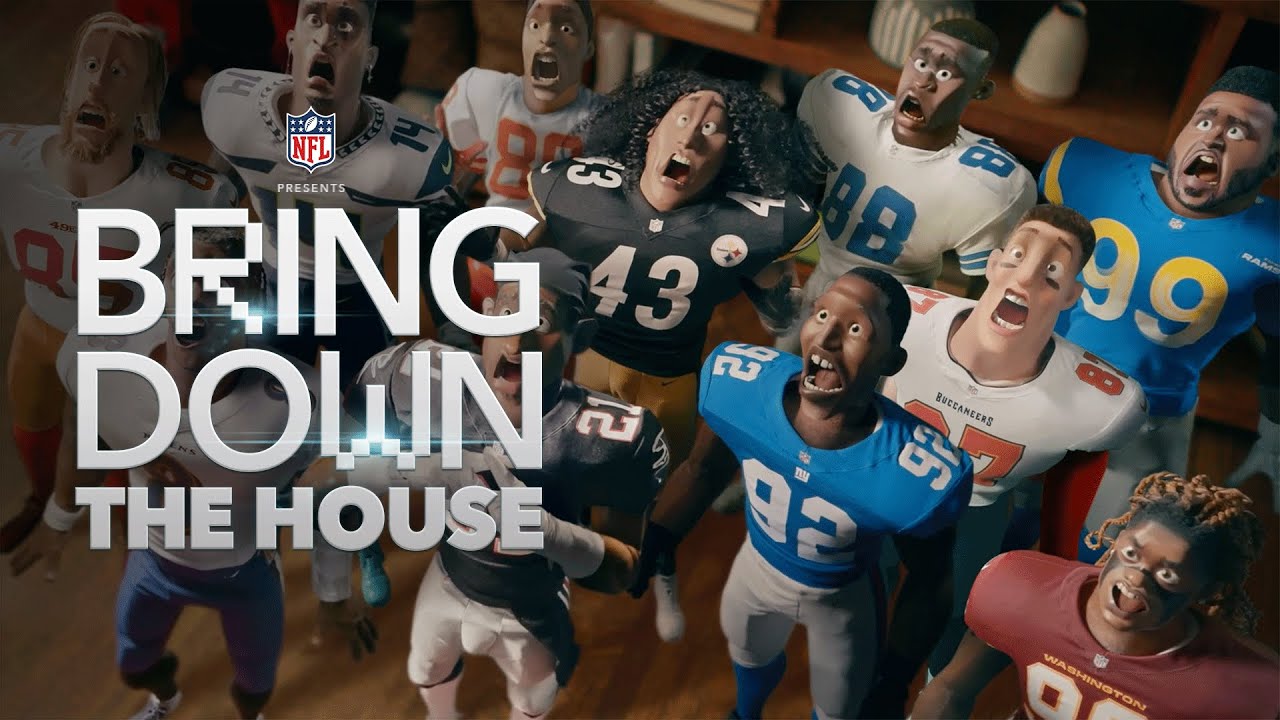 Commercial #8
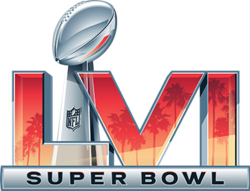 Nissan’s ad featured a star-studded cast of actors, starring Eugene Levy as a stunt driver, called “Thrill Driver”
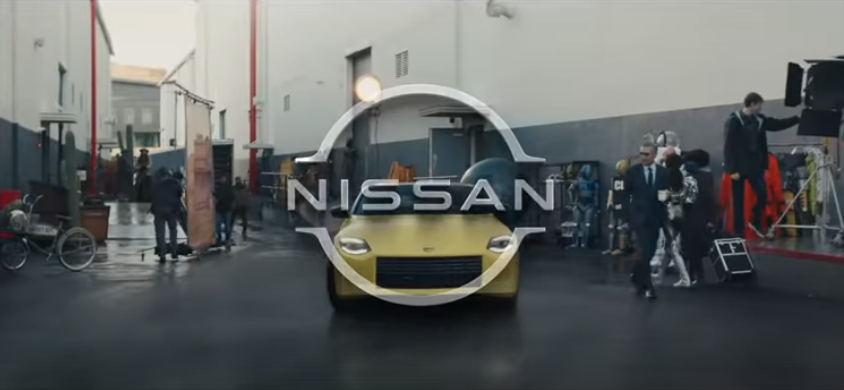 Commercial #9
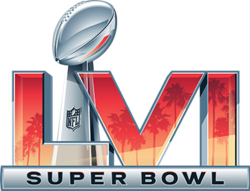 Amazon Prime Video aired a film trailer for the upcoming series The Lord of the Rings - The Rings of Power during the Super Bowl.
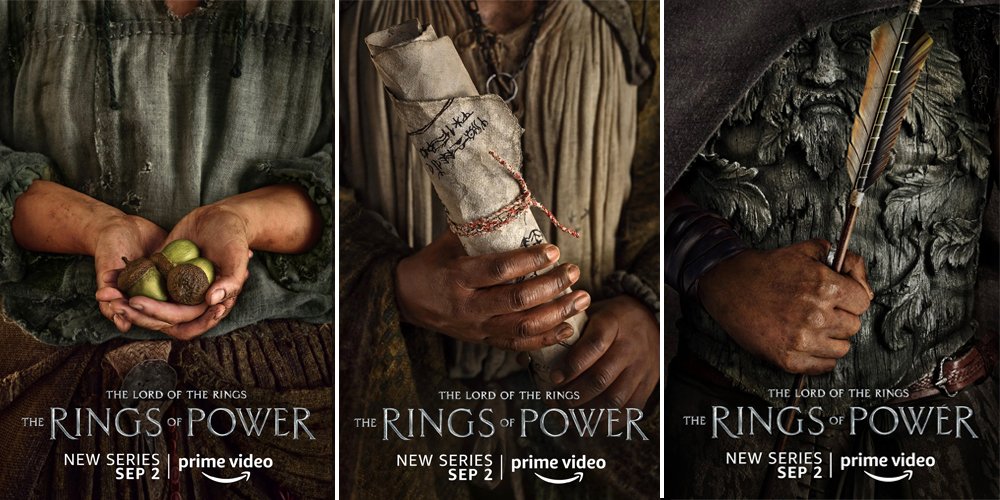 Commercial #10
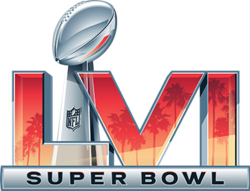 Lay’s featured Seth Rogen and Paul Rudd in their spot entitled “Golden Memories”?
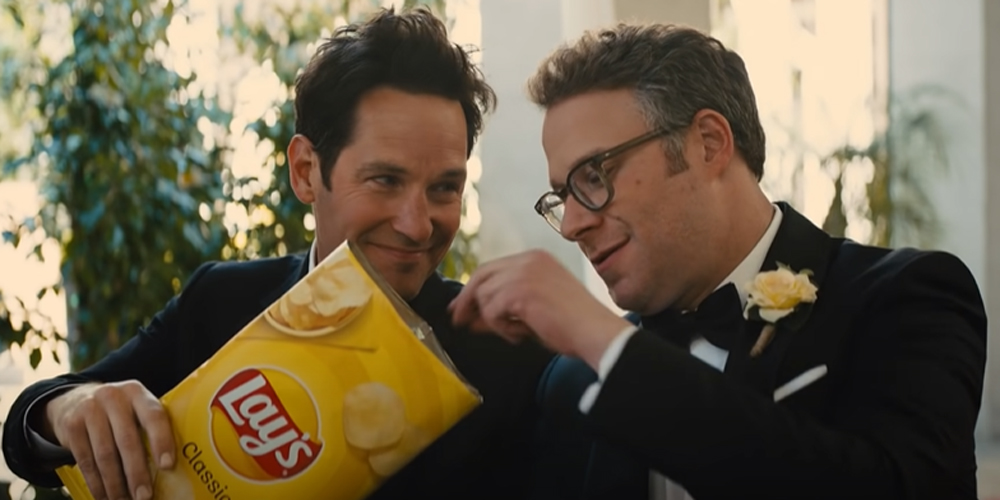 Discussion Questions
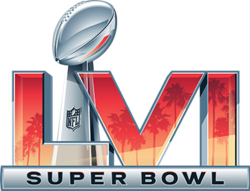 Discussion Questions
What is advertising recall?

Why is it important to advertisers?

What is ROI as it relates to advertising?

Why is ROI important to advertisers?

Why do you think it is especially important when it comes to advertising during the Super Bowl?